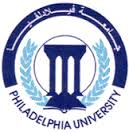 دوره أعضاء هيئه التدريسلإستخدام Google Form  & Google Classroom
إعداد أ.أحمد الغول وأ.هيام الصمادي
المحتويات
إنشاء صف
دعوة الطلاب للإنضمام إلى الصف
الإجراءات التي من الممكن إتباعها مع الطلبة
ساحة المشاركات
الواجب الدراسي
الاشخاص
الاعدادات
تغير مظهر الصف 
إنشاء نموذج
إنشاء أسئلة
إنشاء فقرات
تحويل النموذج إلى إمتحان 
معالجة نتائج الامتحان
ربط النموذج مع الصف الدراسي
2
جامعة فيلادلفيا  عمادة التطوير والتعلم عن بعد
إنشاء صف
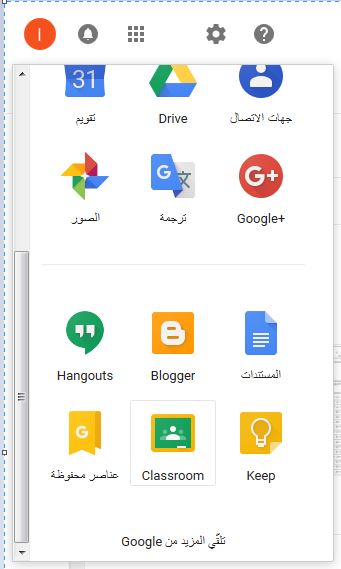 من خلال حساب Google قم بإختيار Classroom
3
جامعة فيلادلفيا  عمادة التطوير والتعلم عن بعد
إنشاء صف
الان قم بالنقر على إشارة + ثم قم بإختيار إنشاء صف
4
جامعة فيلادلفيا  عمادة التطوير والتعلم عن بعد
إنشاء صف
الان قم بإدخال المعلومات الخاصة بالصف وتستطيع كتابة إسم الصف فقط ثم إضغط إنشاء
5
جامعة فيلادلفيا  عمادة التطوير والتعلم عن بعد
الان سوف يظهر الصف الذي قمت بإنشاءه كما يظهر في الشكل المجاور
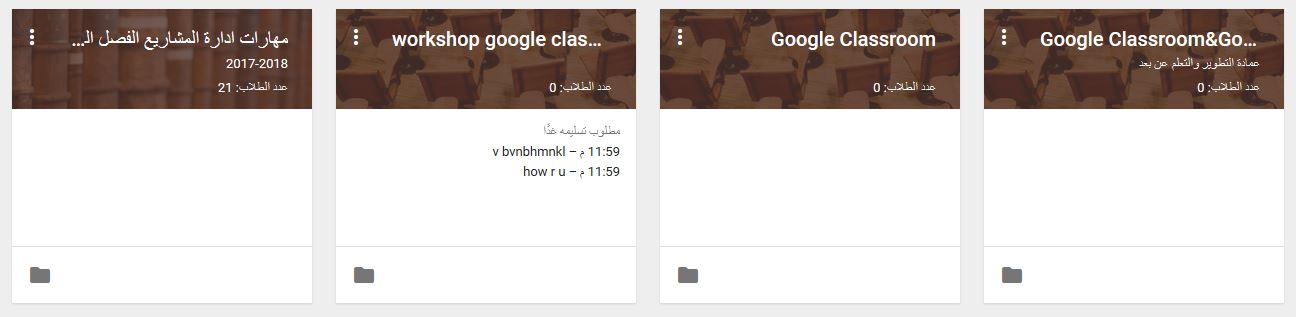 6
جامعة فيلادلفيا  عمادة التطوير والتعلم عن بعد
عند الدخول إلى الصف يتم الدخول مباشرة إلى ساحة المشاركات التي تظهر الاعلانات الموجه من المدرس ومشاركات الطلبة
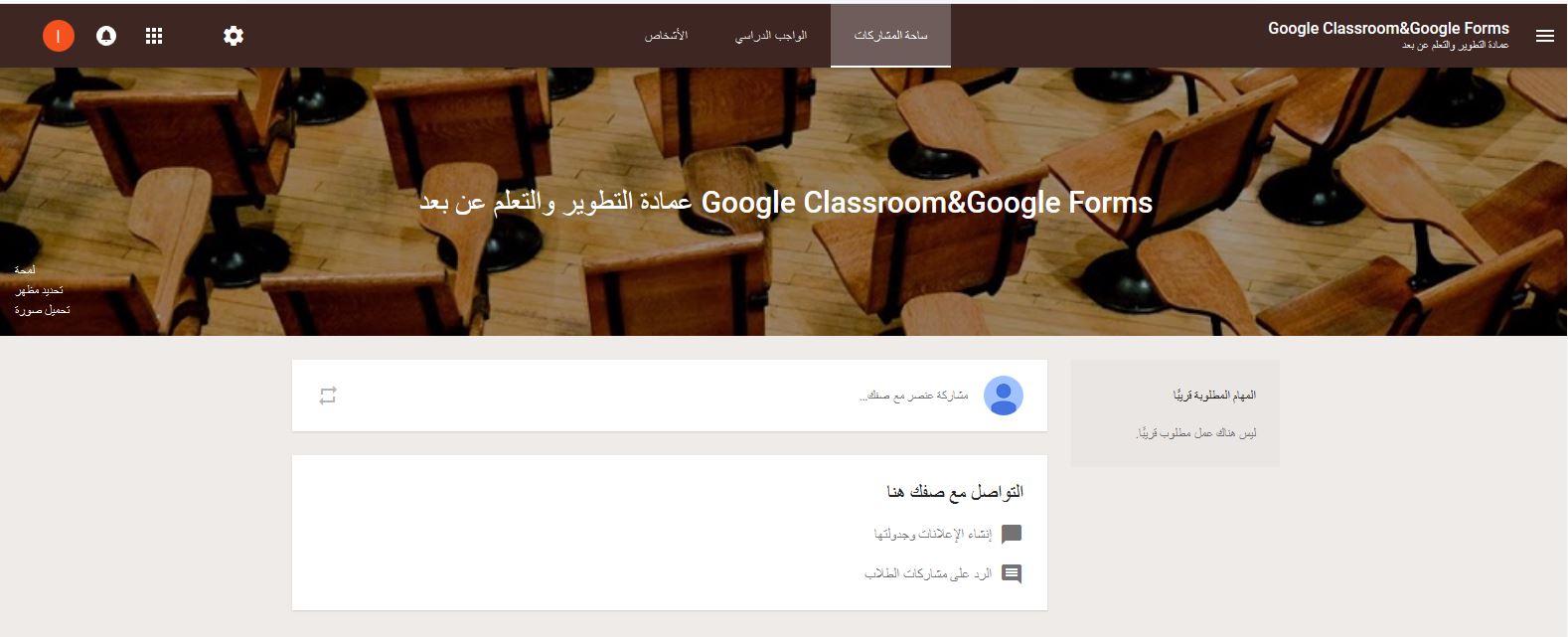 7
جامعة فيلادلفيا  عمادة التطوير والتعلم عن بعد
دعوة الطلاب للإنضمام إلى الصف
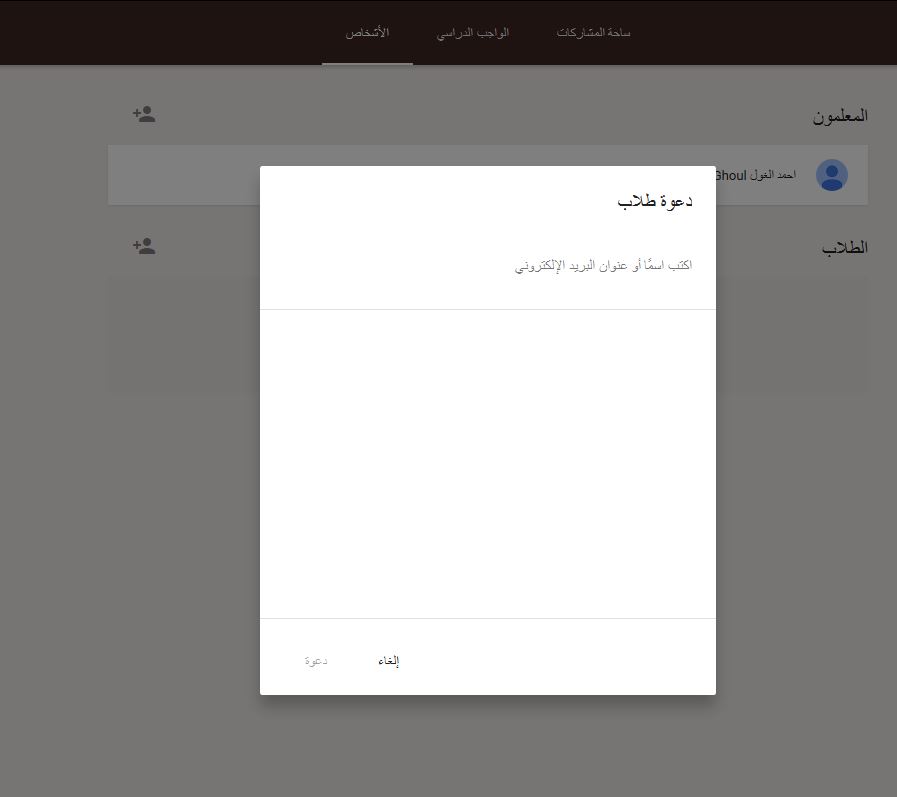 أولا : من الشكل المجاور قم بإختيار الاشخاص ثم قم بالنقر على زر دعوة طلاب ثم أنقر على زر دعوة
8
جامعة فيلادلفيا  عمادة التطوير والتعلم عن بعد
دعوة الطلاب للإنضمام إلى الصف
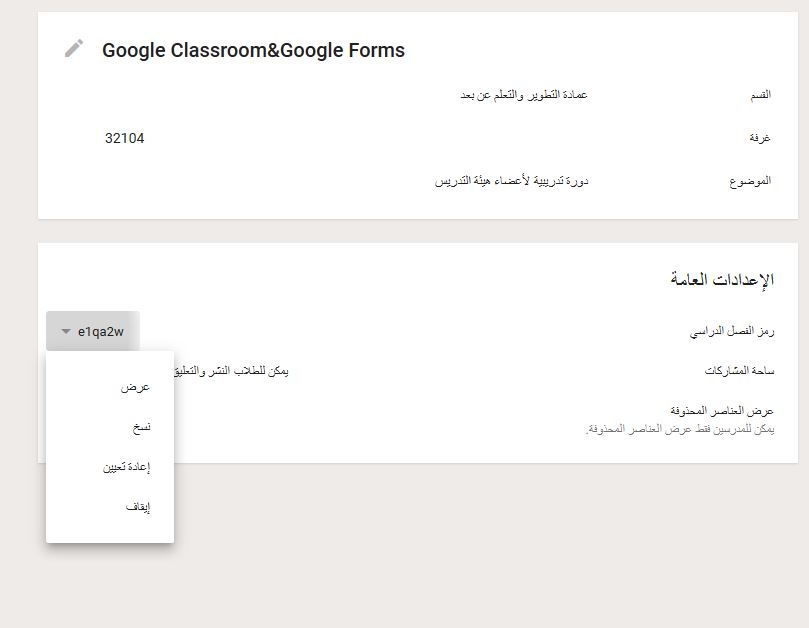 ثانيا : عن طريق النقر على زر إعدادات يظهر الشكل المجاور قم بالنقر على عرض ثم إعرض رمز الصف ( يقوم الطالب بإدخال هذا الرمز للإنضمام إلى الصف)
9
جامعة فيلادلفيا  عمادة التطوير والتعلم عن بعد
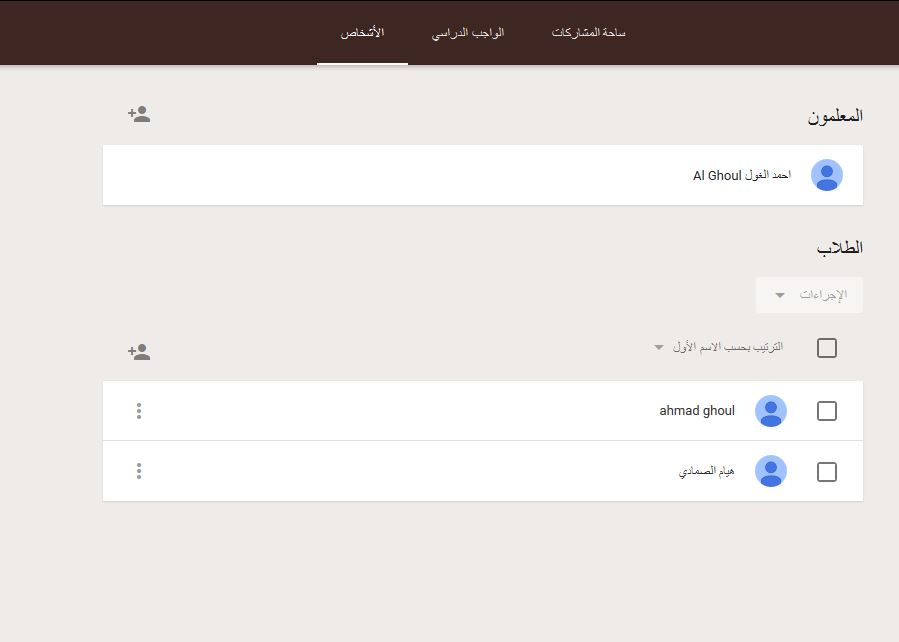 الان قم بإختيار الأشخاص سوف يظهر الطلاب الذين قاموا باالإنضمام
10
جامعة فيلادلفيا  عمادة التطوير والتعلم عن بعد
الان قم بإختيار الطالب الذي تريد إتباع إجراء معين معه ثم إختر إجراءات وقم بإختيار الإجراء المناسب
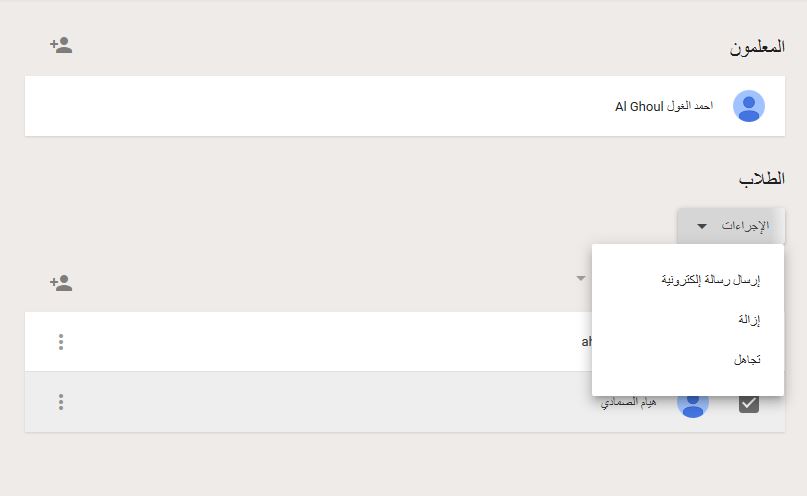 11
جامعة فيلادلفيا  عمادة التطوير والتعلم عن بعد
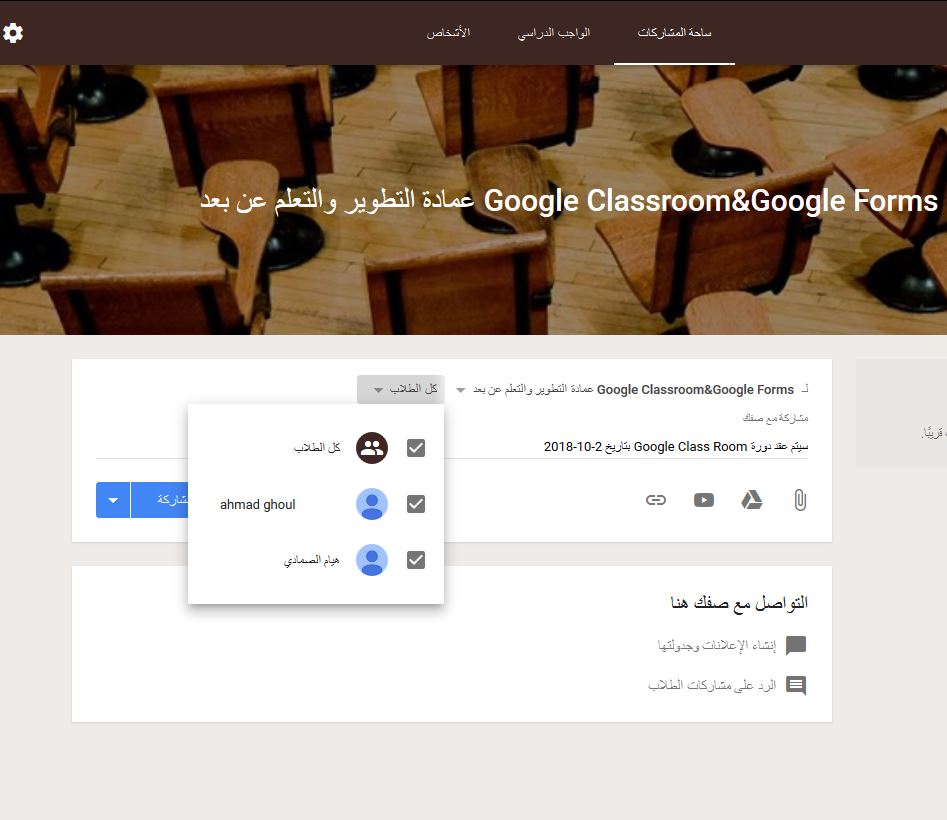 الان من خلال العودة إلى ساحة المشاركات تستطيع مشاركة إعلان مع الطلبة
12
جامعة فيلادلفيا  عمادة التطوير والتعلم عن بعد
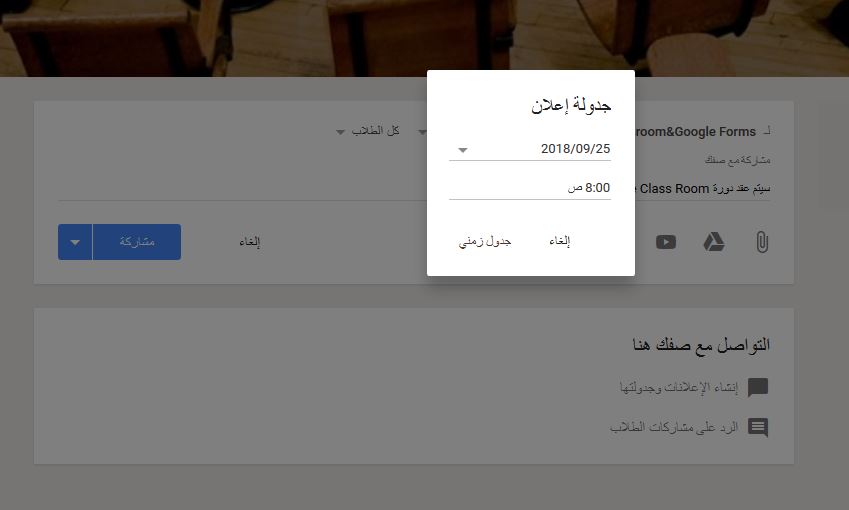 تستطيع جدولة ظهور الإعلانات ضمن زمن معين
13
جامعة فيلادلفيا  عمادة التطوير والتعلم عن بعد
المظهر العام لساحة المشاركة حيث تظهر مشاركات المدرس والطلاب
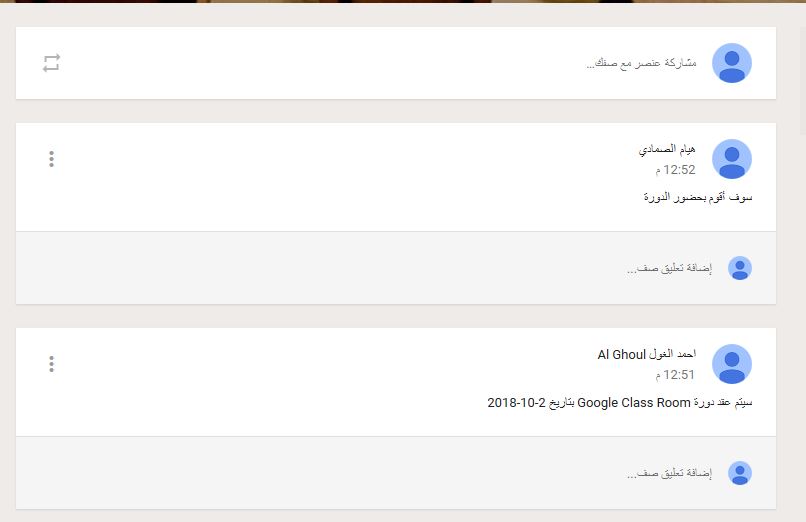 14
جامعة فيلادلفيا  عمادة التطوير والتعلم عن بعد
المظهر العام لساحة المشاركة حيث تظهر مشاركات المدرس والطلاب
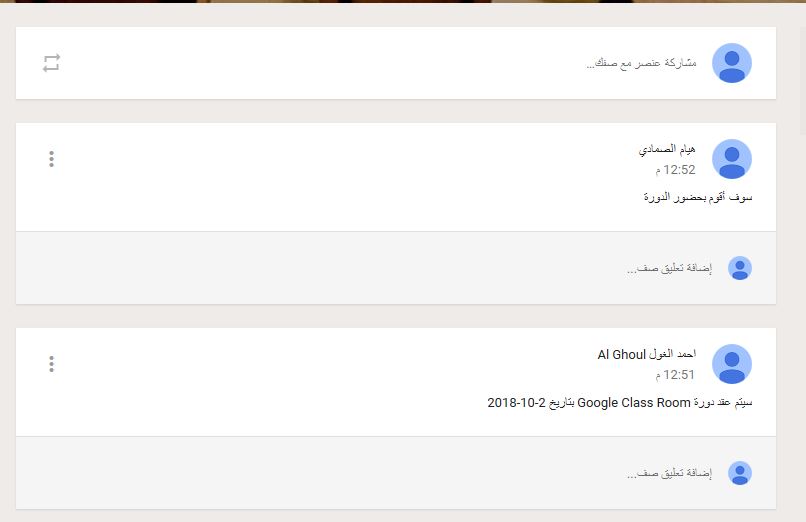 15
جامعة فيلادلفيا  عمادة التطوير والتعلم عن بعد
الان من خلال الواجب الدراسي قم بالنقر على إنشاء تظهر القائمة التالية
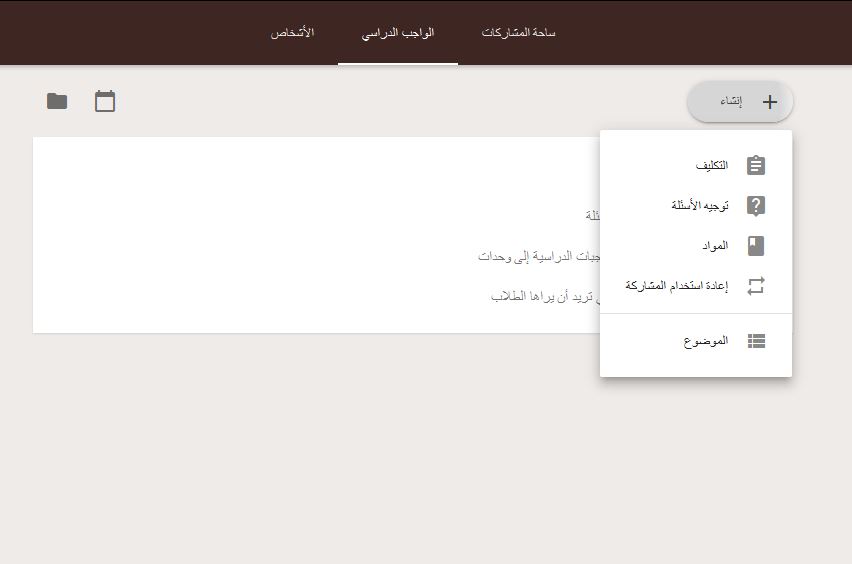 16
جامعة فيلادلفيا  عمادة التطوير والتعلم عن بعد
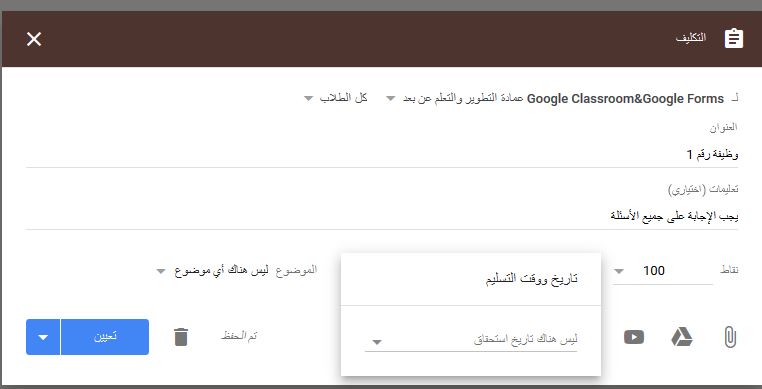 الان من الشكل المجاور بإمكانك إختيار إنشاء الواجب ووضع التفاصيل اللازمة وضع العلامة وتاريخ التلسيم وإرفاق الملفات المناسبة
17
جامعة فيلادلفيا  عمادة التطوير والتعلم عن بعد
الان من الشكل المجاور سوف تظهر الوظيفة التي قمت بتعينها بالشكل التالي
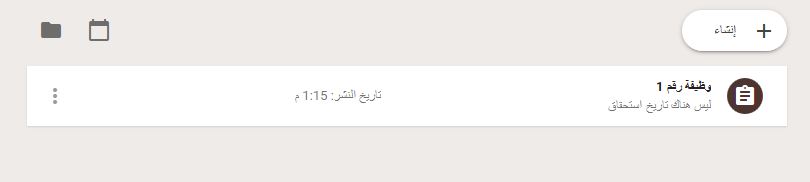 18
جامعة فيلادلفيا  عمادة التطوير والتعلم عن بعد
الان من الشكل المجاور سوف تظهر الوظيفة التي قمت بتعينها بالشكل التالي
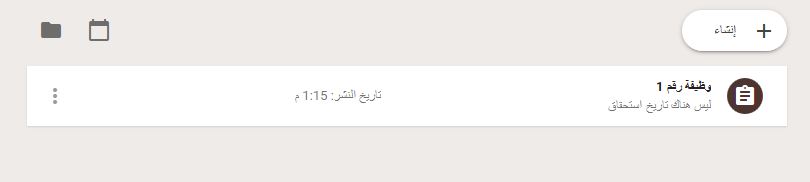 19
جامعة فيلادلفيا  عمادة التطوير والتعلم عن بعد
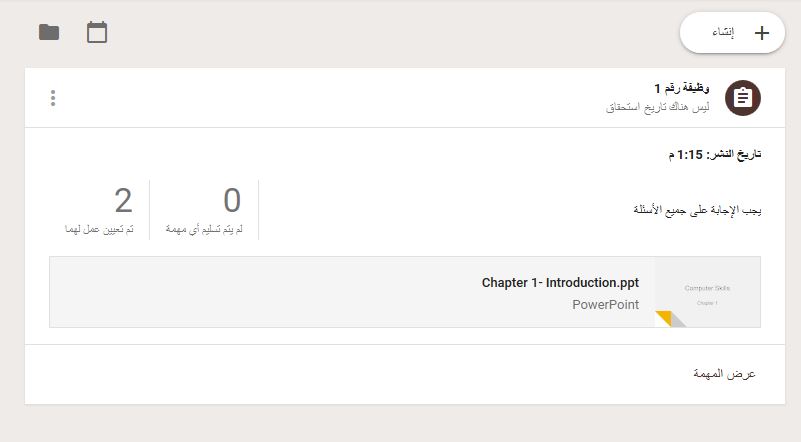 الان من خلال النقر على إسم الوظيفة تظهر التفاصيل الخاصة بالوظيفة
20
جامعة فيلادلفيا  عمادة التطوير والتعلم عن بعد
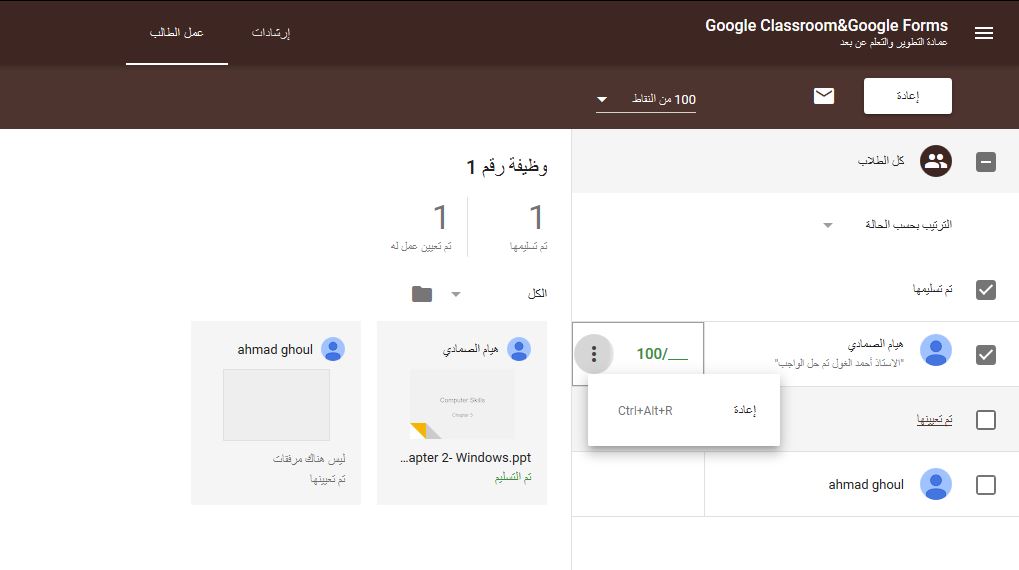 الان من خلال النقر على تم تسليمها تظهر الواجبات المقدمة من الطلاب مع إمكانية وضع العلامة المناسبة وإرجاعها للطلاب
21
جامعة فيلادلفيا  عمادة التطوير والتعلم عن بعد
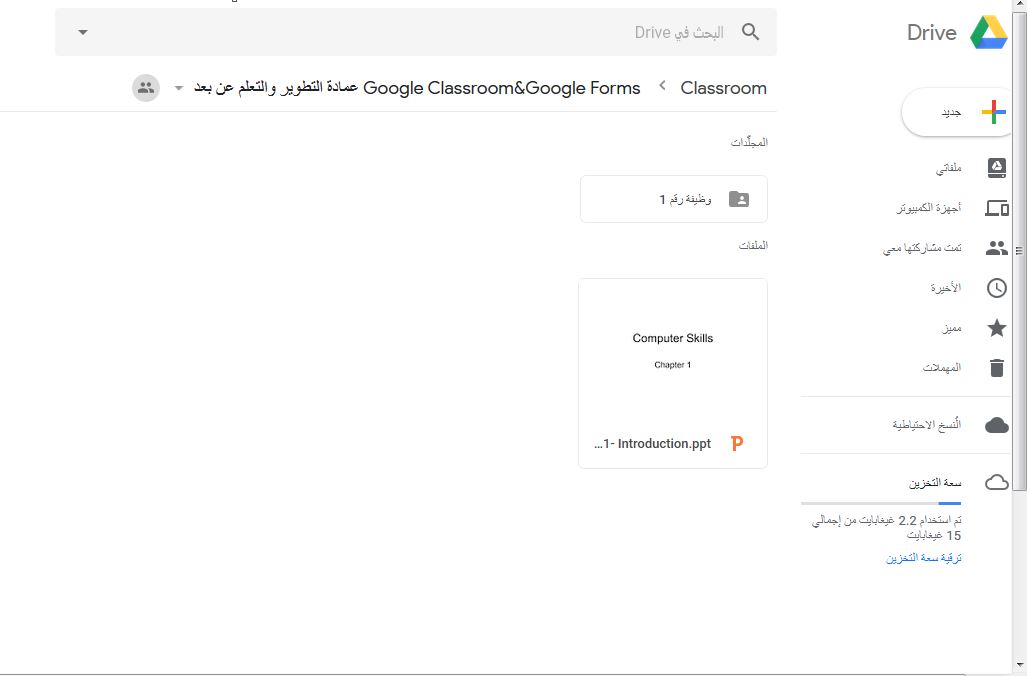 يتم تخزين كل الملفات الخاصة بالصف الدراسي من خلال مجلد خاص بالصف على Google Drive
22
جامعة فيلادلفيا  عمادة التطوير والتعلم عن بعد
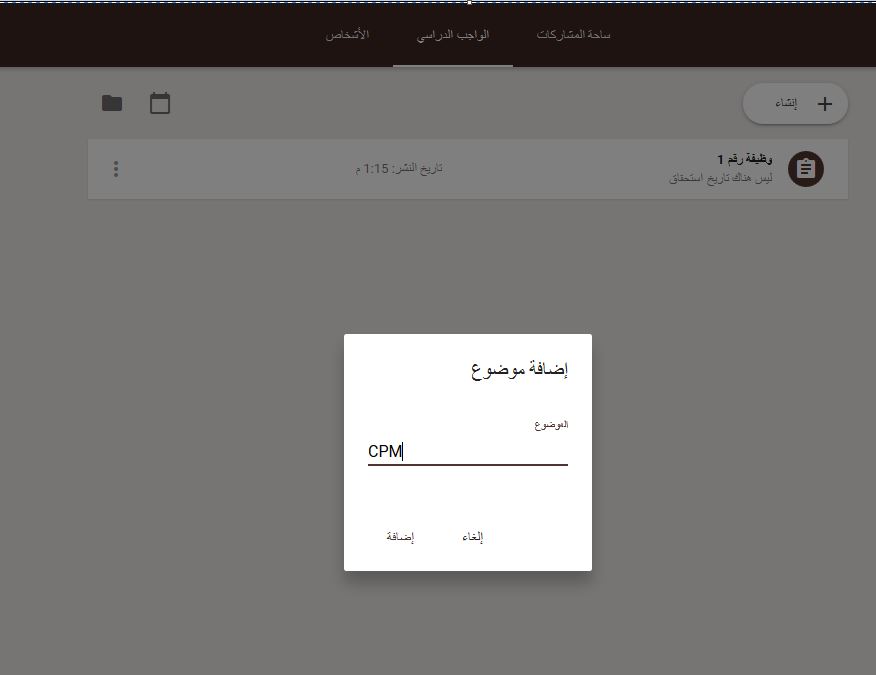 الان بإمكانك تقسيم المادة الدراسية الخاصة بك إلى مجموعة من المواضيع من خلال النقر على إنشاء ثم إختيار إضافة موضوع
23
جامعة فيلادلفيا  عمادة التطوير والتعلم عن بعد
الان مظهر الواجب الدراسي بعد إنشاء موضوع معين ونقل الوظيفة إلى هذا الموضوع
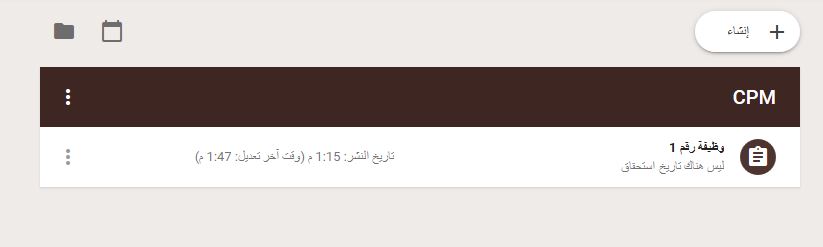 24
جامعة فيلادلفيا  عمادة التطوير والتعلم عن بعد
الان مظهر الواجب الدراسي بعد إنشاء موضوع معين ونقل الوظيفة إلى هذا الموضوع
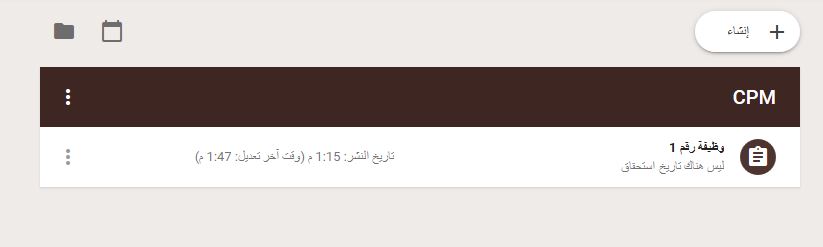 25
جامعة فيلادلفيا  عمادة التطوير والتعلم عن بعد
الان بإمكانك توجيه سؤال للصف ويكون إما إجابة قصيرة أو خيارات متعددة
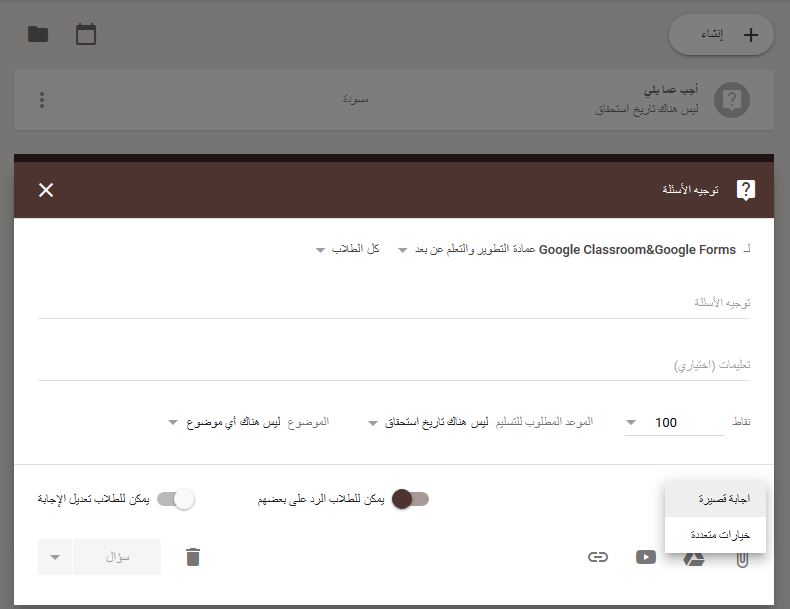 26
جامعة فيلادلفيا  عمادة التطوير والتعلم عن بعد
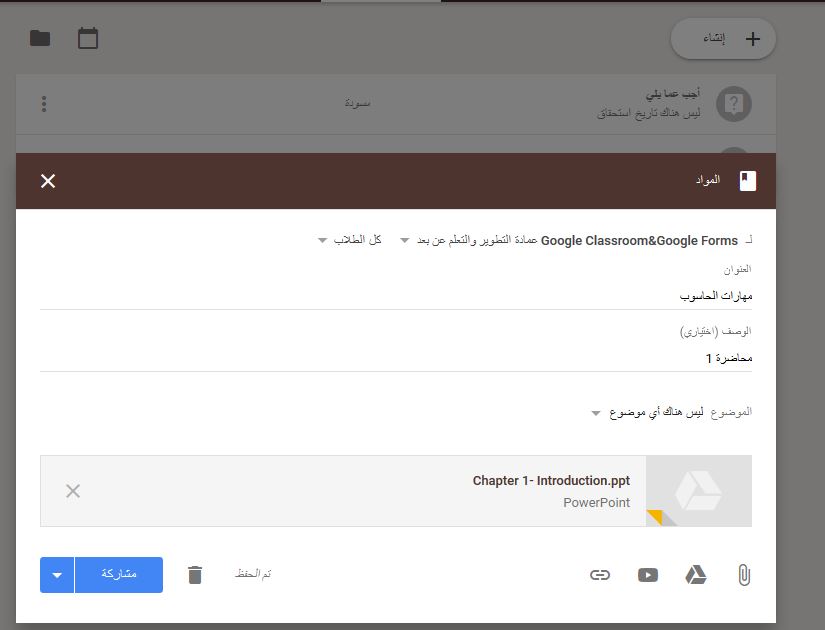 الان من قائمة إنشاء بإمكانك إرفاق الملفات اللازمة للمادة التعليمية من خلال إختيار مواد
27
جامعة فيلادلفيا  عمادة التطوير والتعلم عن بعد
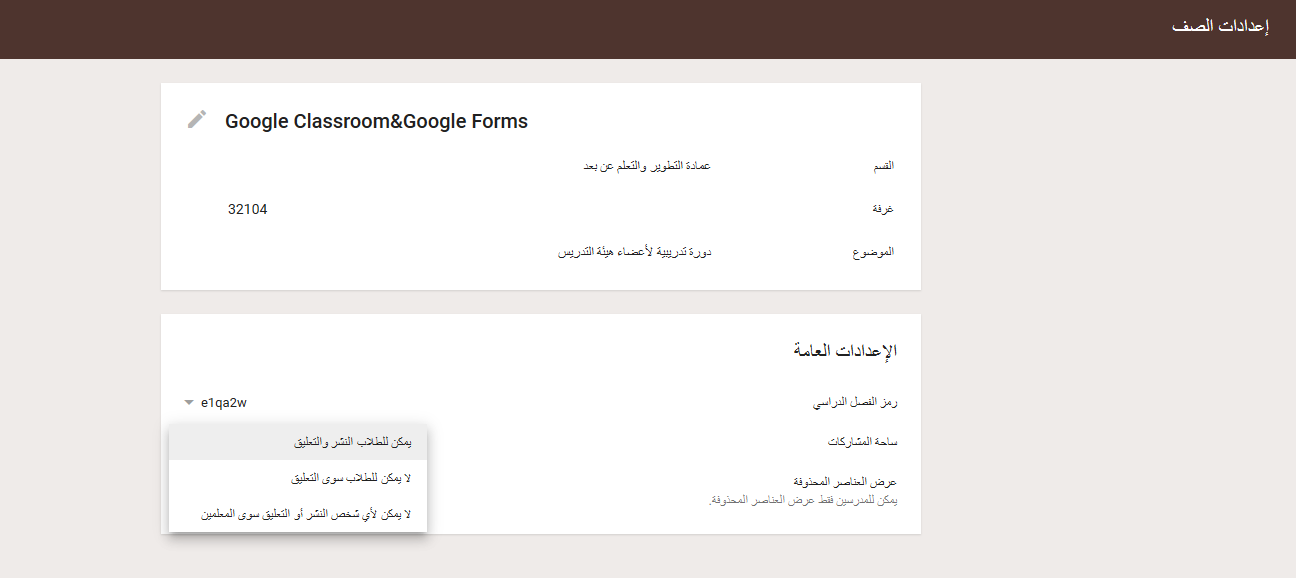 الان من قائمة الاعدادات يمكنك التحكم بالمشاركات الخاصة بساحة المشاركات
28
جامعة فيلادلفيا  عمادة التطوير والتعلم عن بعد
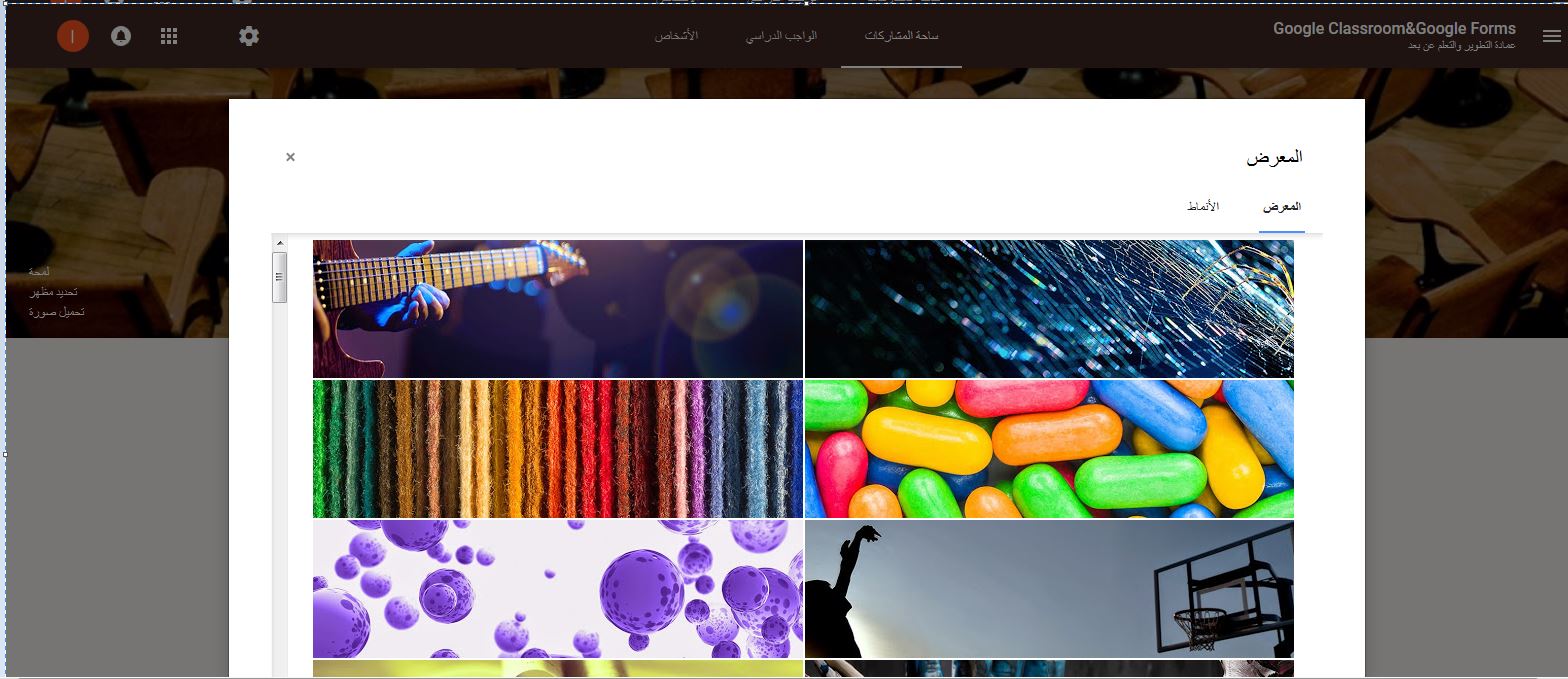 من خلال الخيار الثاني تحديد مظهر يمكن تغير مظهر الصف بالشكل الذي تراه مناسبا
29
جامعة فيلادلفيا  عمادة التطوير والتعلم عن بعد
إستخدام Form من خلال تطبيقات Google
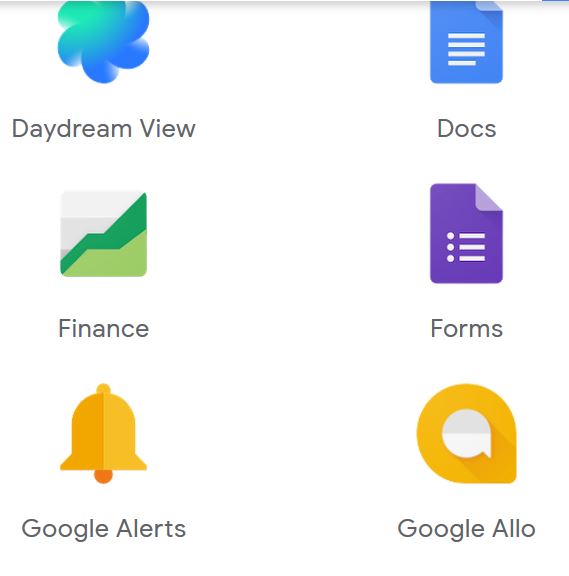 من تطبيقات Google قم بإختيار Form
30
جامعة فيلادلفيا  عمادة التطوير والتعلم عن بعد
إستخدام Form من خلال تطبيقات Google
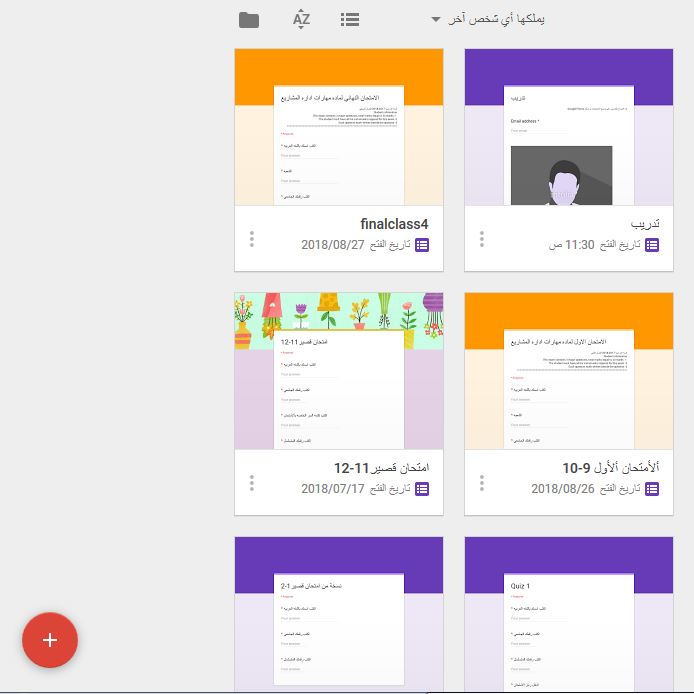 سوف تظهر النماذج التي قمت بإنشائها على النحو التالي ولإنشاء نموذج جديد قم بالنقر على إشارة +
31
جامعة فيلادلفيا  عمادة التطوير والتعلم عن بعد
إستخدام Form من خلال تطبيقات Google
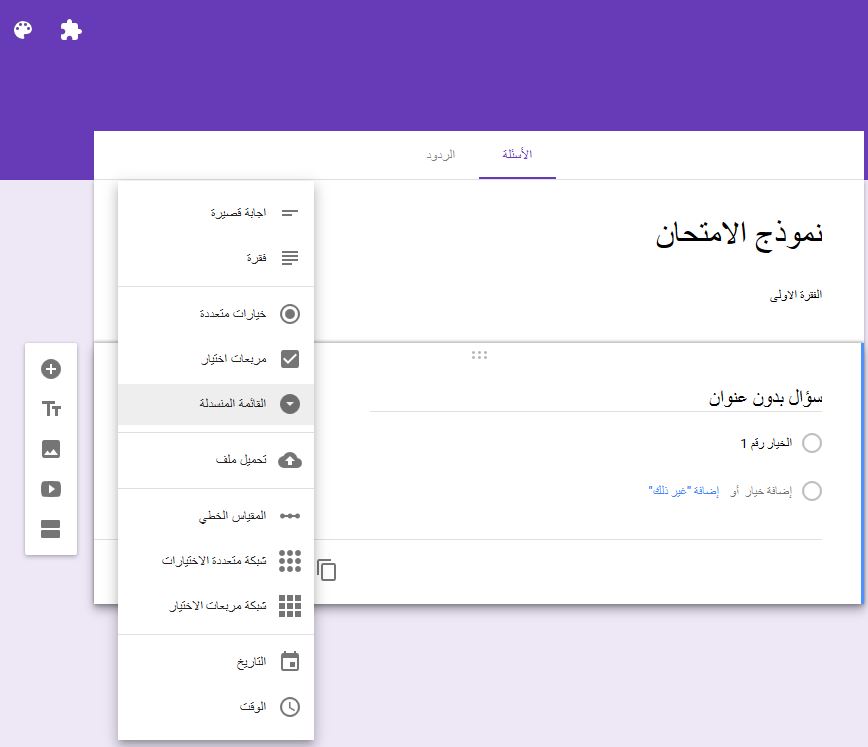 الان للبدء بإنشاء الامتحان الخاص بك قم بالنقر على إشارة + وذلك للإنتقال إلى أنواع متعددةمن الاسئلة كما في الشكل المجاور
32
جامعة فيلادلفيا  عمادة التطوير والتعلم عن بعد
إستخدام Form من خلال تطبيقات Google
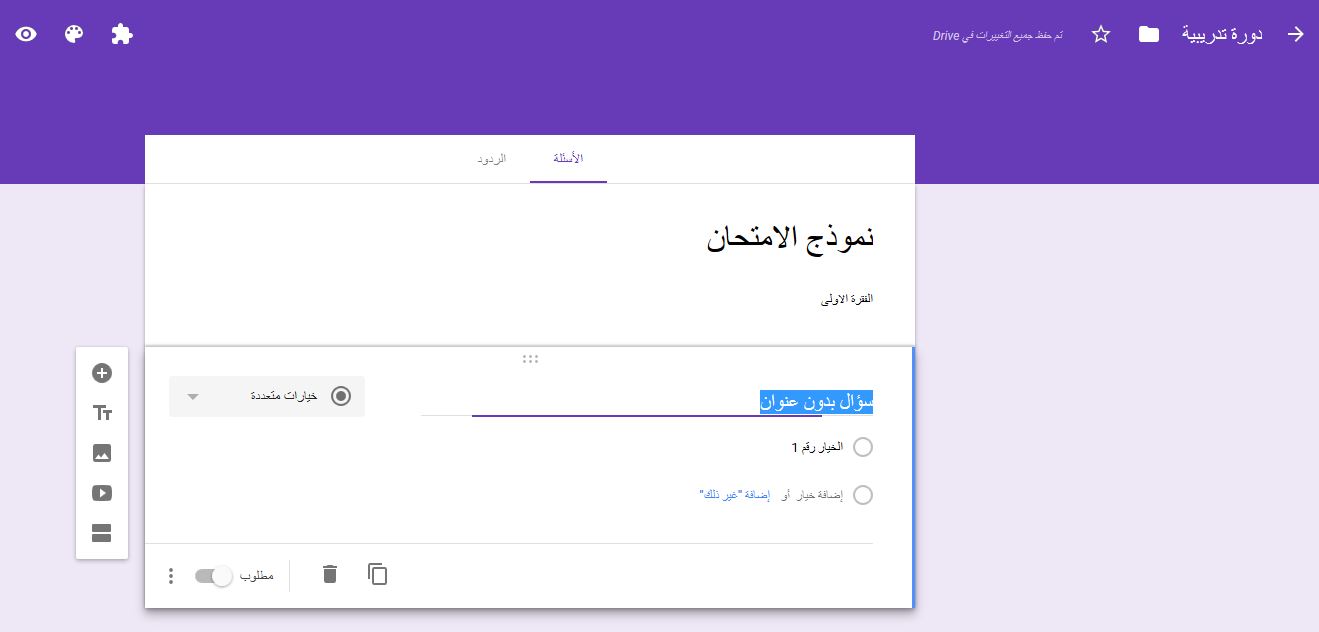 الشكل المجاور يبين لك سؤال من نوع  خيار من متعدد( هنا يمكن للطالب إختار خيار واحد فقط)
33
جامعة فيلادلفيا  عمادة التطوير والتعلم عن بعد
إستخدام Form من خلال تطبيقات Google
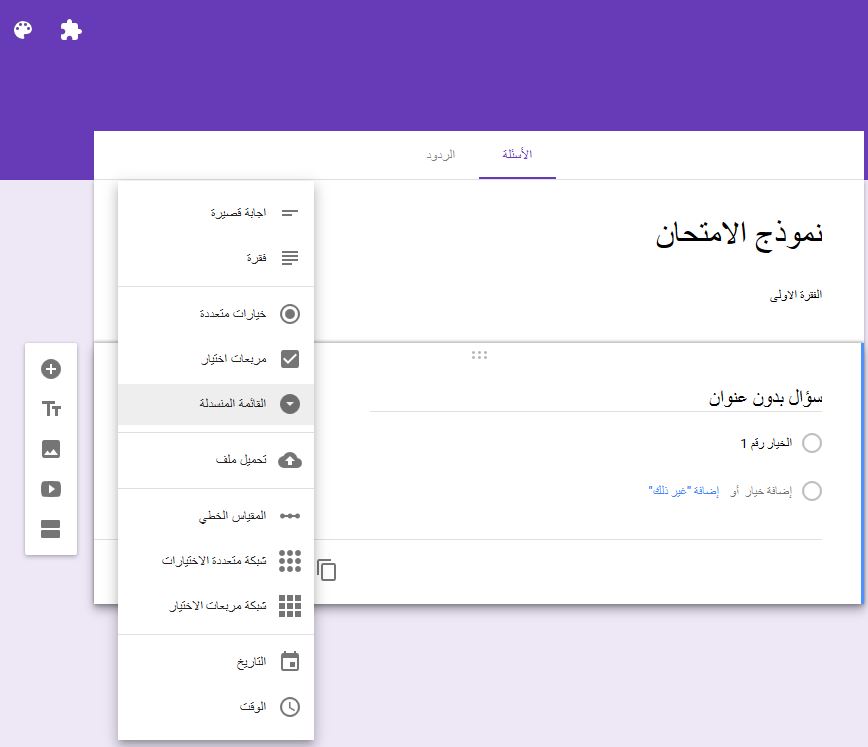 الشكل المجاور يبين لك سؤال من نوع قائمة منسدلة
34
جامعة فيلادلفيا  عمادة التطوير والتعلم عن بعد
إستخدام Form من خلال تطبيقات Google
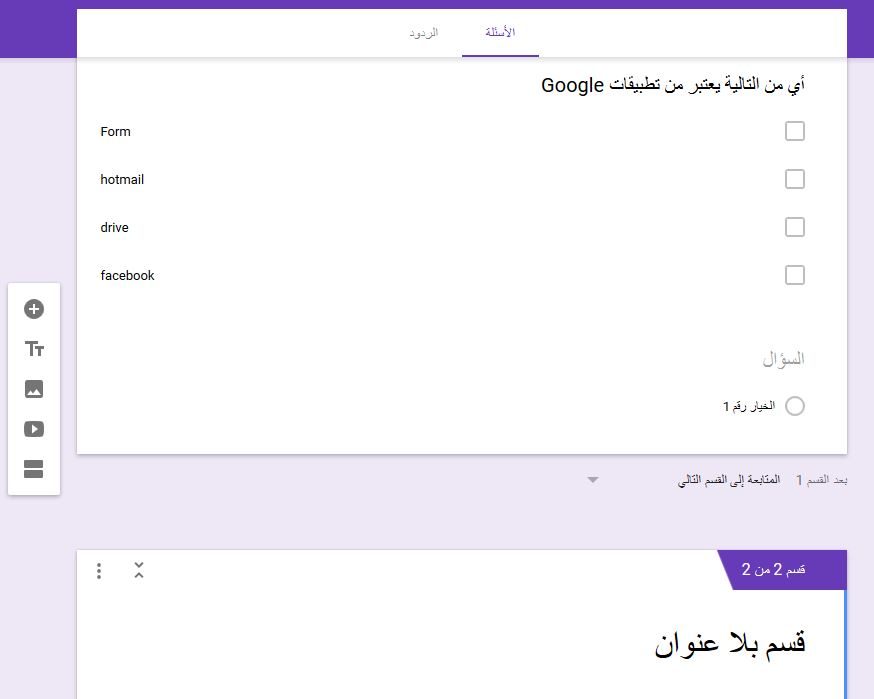 الشكل المجاور يبين لك إنشاء من نوع مربعات إختيار(وهنا يمكن للطالب إختار أكثر من إجابة في الوقت نفسه) و لإنشاء قسم آخر لإضافة أنواع أخرى من الاسئلة
35
جامعة فيلادلفيا  عمادة التطوير والتعلم عن بعد
إستخدام Form من خلال تطبيقات Google
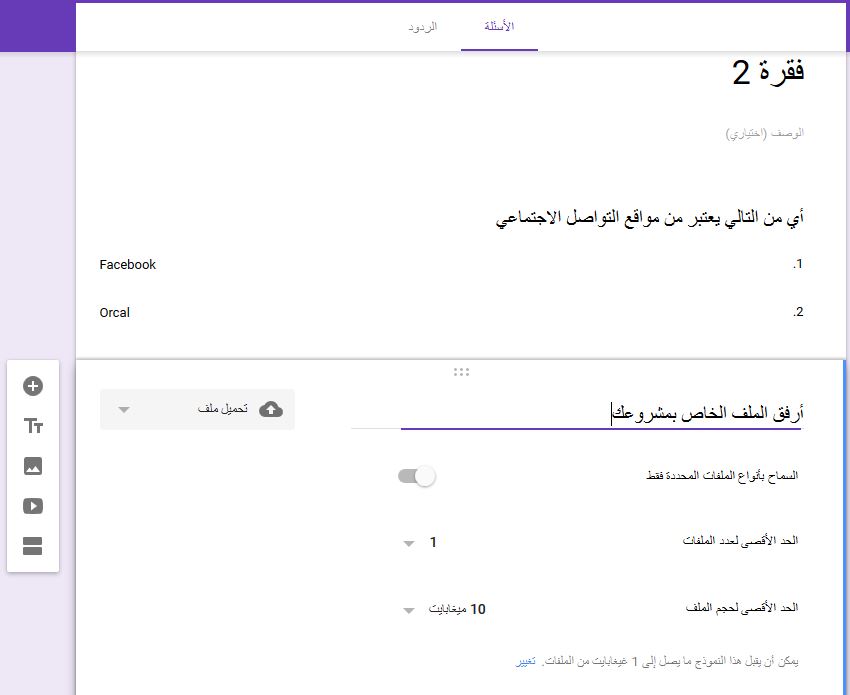 الشكل المجاور يبين لك خيار تحميل ملف وذلك إذا أردت من الطالب تحميل ملف معين أثناء الاختبار
36
جامعة فيلادلفيا  عمادة التطوير والتعلم عن بعد
إستخدام Form من خلال تطبيقات Google
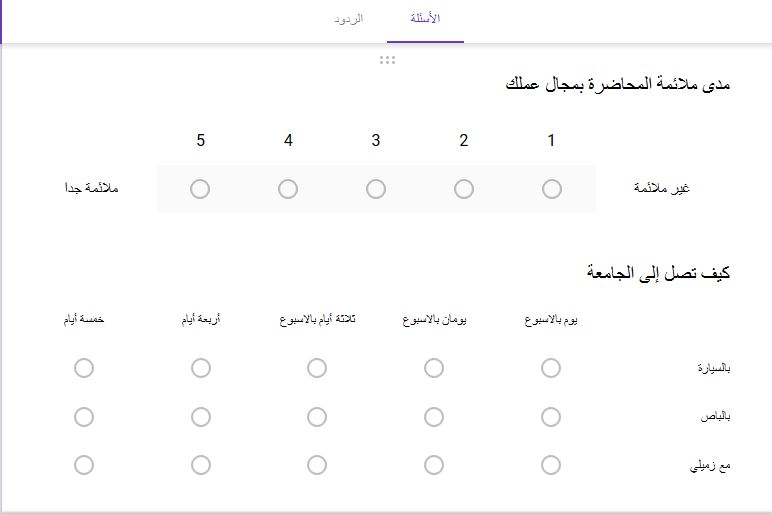 الشكل المجاور يتيح لك إنشاء مقياس خطي أو شبكة متعددة الاختيارات(تتمكن من إختيار خيار واحد من كل صف)
37
جامعة فيلادلفيا  عمادة التطوير والتعلم عن بعد
إستخدام Form من خلال تطبيقات Google
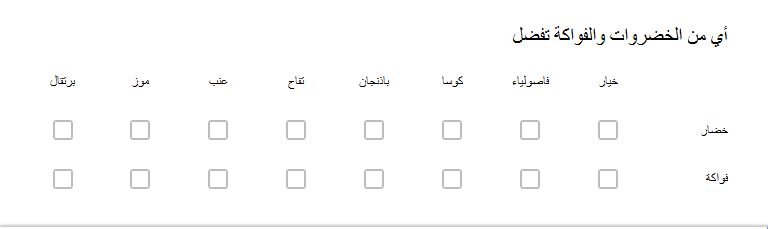 الشكل المجاور يتيح لك إنشاء مقياس شبكة مربعات الاختيارات(تتمكن من إختيار خيار أو اكثر من كل صف)
38
جامعة فيلادلفيا  عمادة التطوير والتعلم عن بعد
إستخدام Form من خلال تطبيقات Google
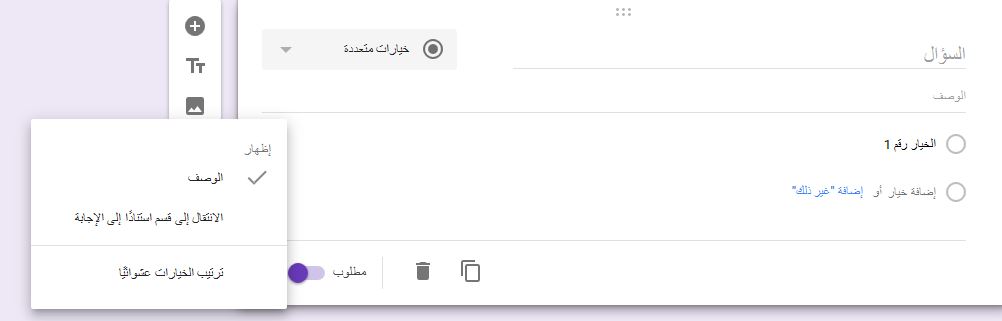 الشكل المجاور يتيح لك ربط الاجابات مع فقرات الامتحان بحيث يمكنك من نقل الطالب إلى الفقرة التي تريد بناء على إجابته ترتيب الخيارات عشوائيا
39
جامعة فيلادلفيا  عمادة التطوير والتعلم عن بعد
إستخدام Form من خلال تطبيقات Google
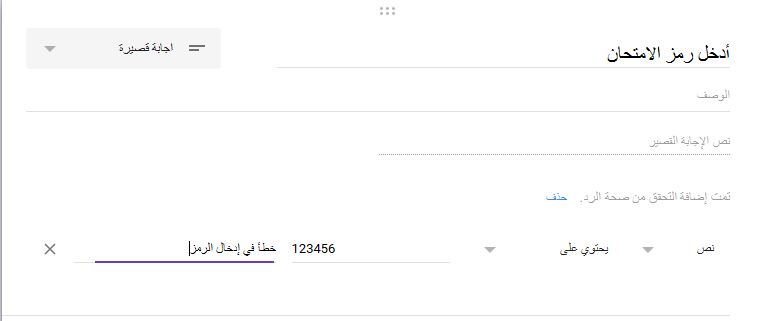 الشكل المجاور يبين لك إدخال كلمة سر للإمتحان وإظهار رسالة للطالب إذا قام بإدخالة بطريقة غير صحيحة وذلك من خلال إختيار نوع السؤال إجابة قصيرة
40
جامعة فيلادلفيا  عمادة التطوير والتعلم عن بعد
إستخدام Form من خلال تطبيقات Google
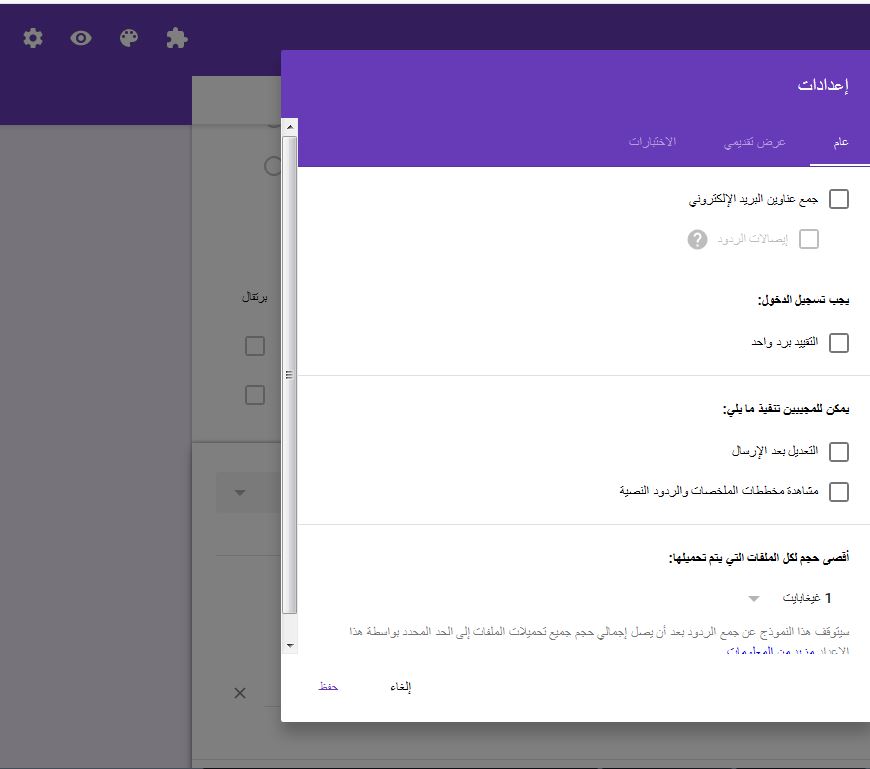 الان بالنقر على زر إعدادت تظهر لك الخيارات التالية من تبويب عام يمكنك النقر على خيار التقيد برد واحد وذلك يتيح لكل طالب الدخول مرة واحدة فقط للإمتحان
41
جامعة فيلادلفيا  عمادة التطوير والتعلم عن بعد
إستخدام Form من خلال تطبيقات Google
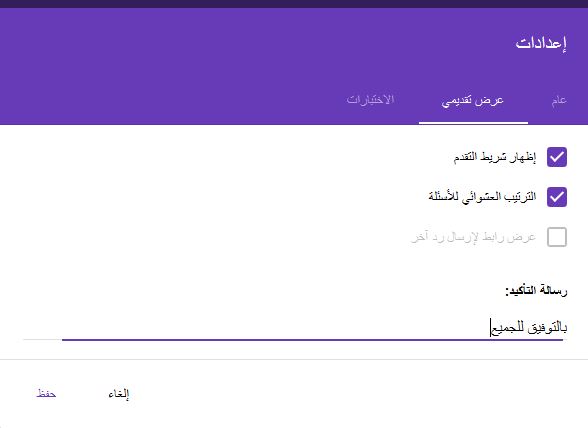 الان من تبويب عرض تقديمي يمكنك إظهار شريط التقدم والترتيب العشوائي للأسئلة وإظهار رسالة للجميع بعد الانتهاء من الامتحان
42
جامعة فيلادلفيا  عمادة التطوير والتعلم عن بعد
إستخدام Form من خلال تطبيقات Google
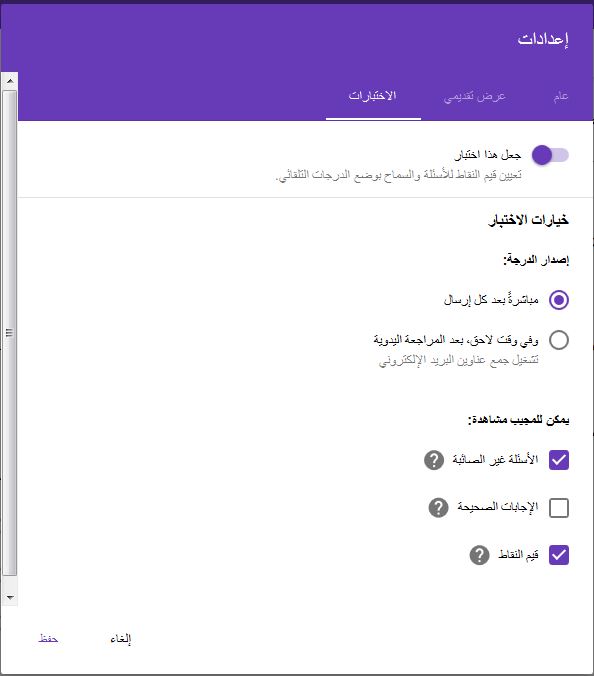 الان من تبويب الاختبارات يجب تفعيل خيار جعل هذا إختبار والنقر على خيار مباشرة بعد كل إرسال كما هو موضح في الشكل المجاور
43
جامعة فيلادلفيا  عمادة التطوير والتعلم عن بعد
إستخدام Form من خلال تطبيقات Google
بعد تفعيل خيار (جعل هذا اختبار )الان عودة إلى الاسئلة سوف يتم تحديد الاجابة لكل سؤال وأن يتم وضع علامة لكل سؤال وذلك بالنقر على مفتاح الاجابة
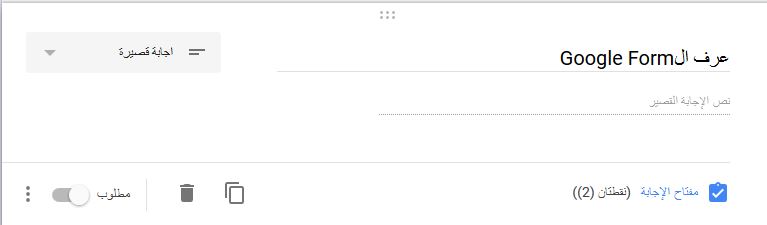 44
جامعة فيلادلفيا  عمادة التطوير والتعلم عن بعد
إستخدام Form من خلال تطبيقات Google
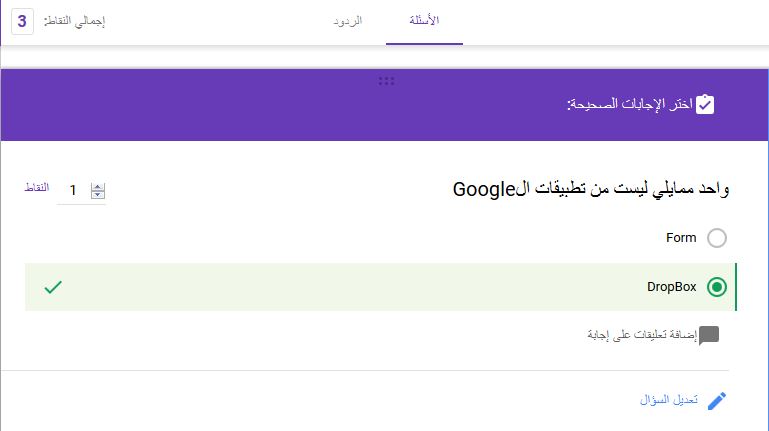 الشكل المجاور يبين سؤال من نوع إختيار من متعدد يجب إختيار الاجابة الصحيحة له ووضع العلامة المقررة
45
جامعة فيلادلفيا  عمادة التطوير والتعلم عن بعد
إستخدام Form من خلال تطبيقات Google
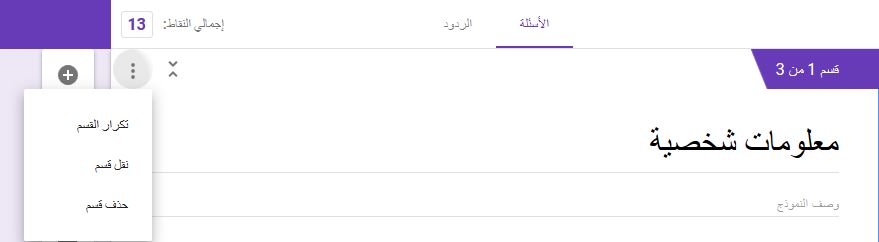 الان من الشكل المجاور يمكنك نقل أقسام الامتحان وترتيبها حسب الشكل الذي تراه مناسبا وذلك بالنقر على خيار نقل قسم
46
جامعة فيلادلفيا  عمادة التطوير والتعلم عن بعد
إستخدام Form من خلال تطبيقات Google
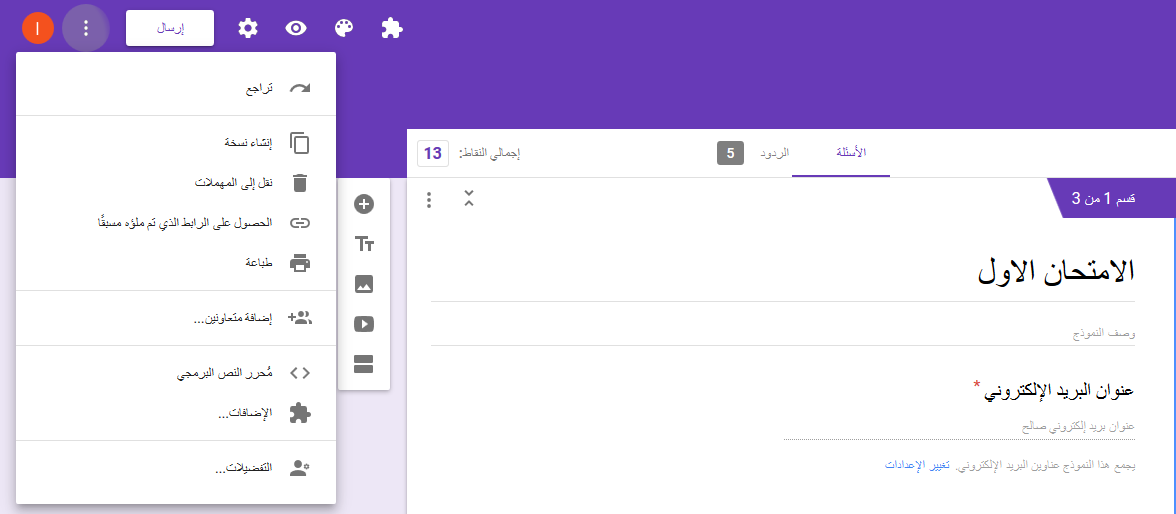 الان من الشكل المجاور يمكنك النقر على إضافات وإختيار البرامج التي تريد إضافتها والعديد من الخيارات الاخرى
47
جامعة فيلادلفيا  عمادة التطوير والتعلم عن بعد
إستخدام Form من خلال تطبيقات Google
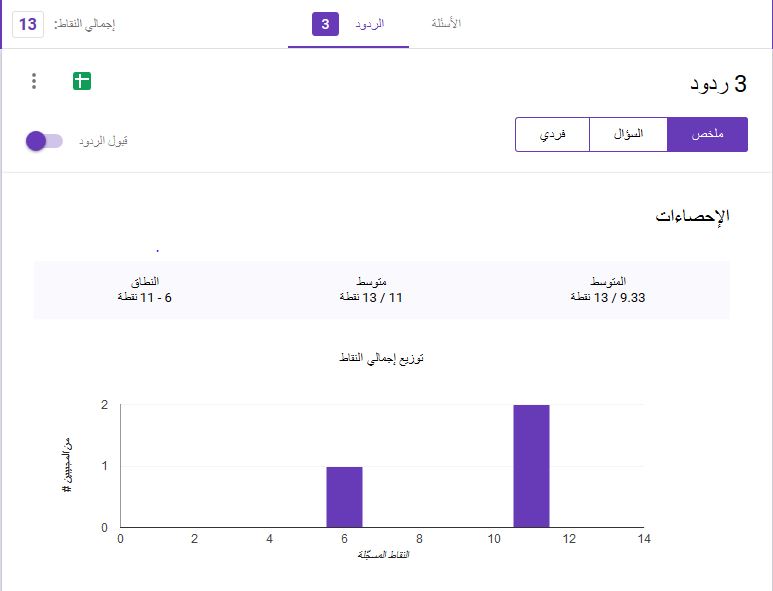 الان من الشكل  المجاور وبالنقر على خيار ردود  وتبويب ملخص يظهر لك ملخص إجابات الطلبة
48
جامعة فيلادلفيا  عمادة التطوير والتعلم عن بعد
إستخدام Form من خلال تطبيقات Google
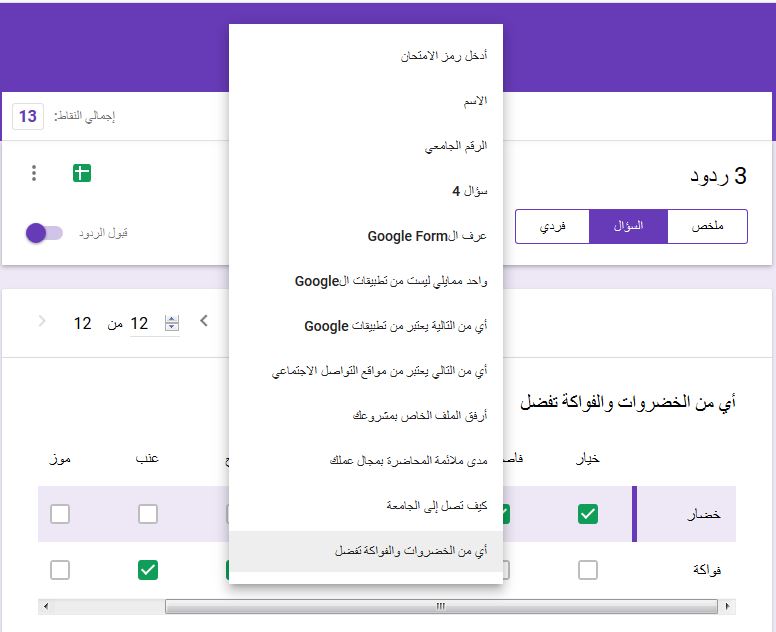 الان من الشكل  المجاور وبالنقر على خيار ردود وتبويب سؤال بإمكانك تصحيح كل سؤال على حدة وذلك بالنقر على السؤال الذي تريده
49
جامعة فيلادلفيا  عمادة التطوير والتعلم عن بعد
إستخدام Form من خلال تطبيقات Google
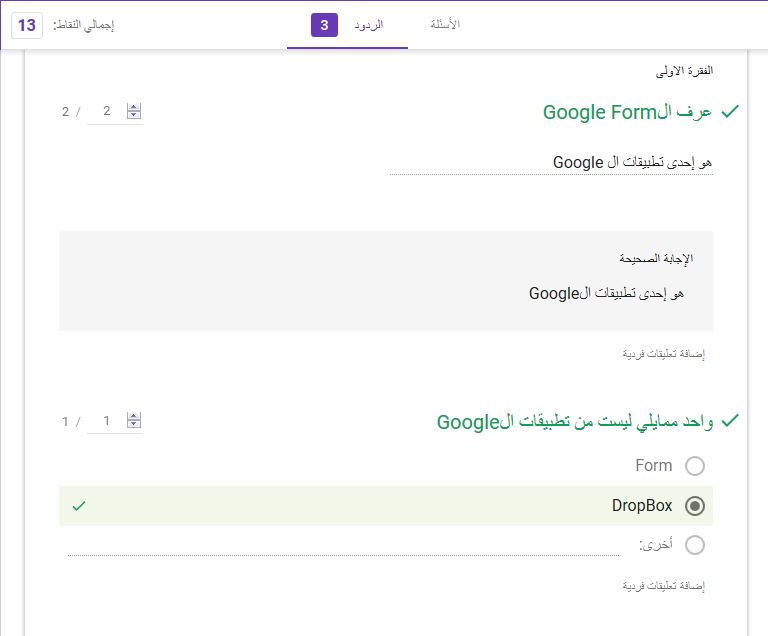 الان من الشكل  المجاور وبالنقر على خيار ردود وتبويب فردي بإمكانك التصحيح لكل طالب على حدة
50
جامعة فيلادلفيا  عمادة التطوير والتعلم عن بعد
إستخدام Form من خلال تطبيقات Google
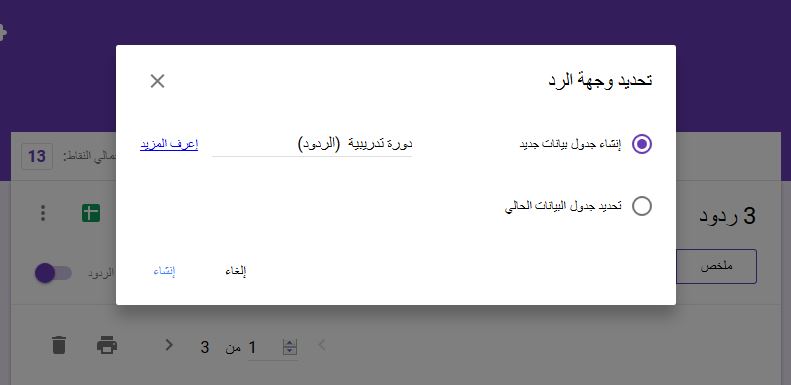 الان خلال النقر على إشارة (+ )يمكنك من إنشاء جدول بيانات(Spread sheet ) يظهر به جميع معلومات الامتحان
51
جامعة فيلادلفيا  عمادة التطوير والتعلم عن بعد
إستخدام Form من خلال تطبيقات Google
جدول بيانات (Spread sheet) تظهر به جميع معلومات الامتحان
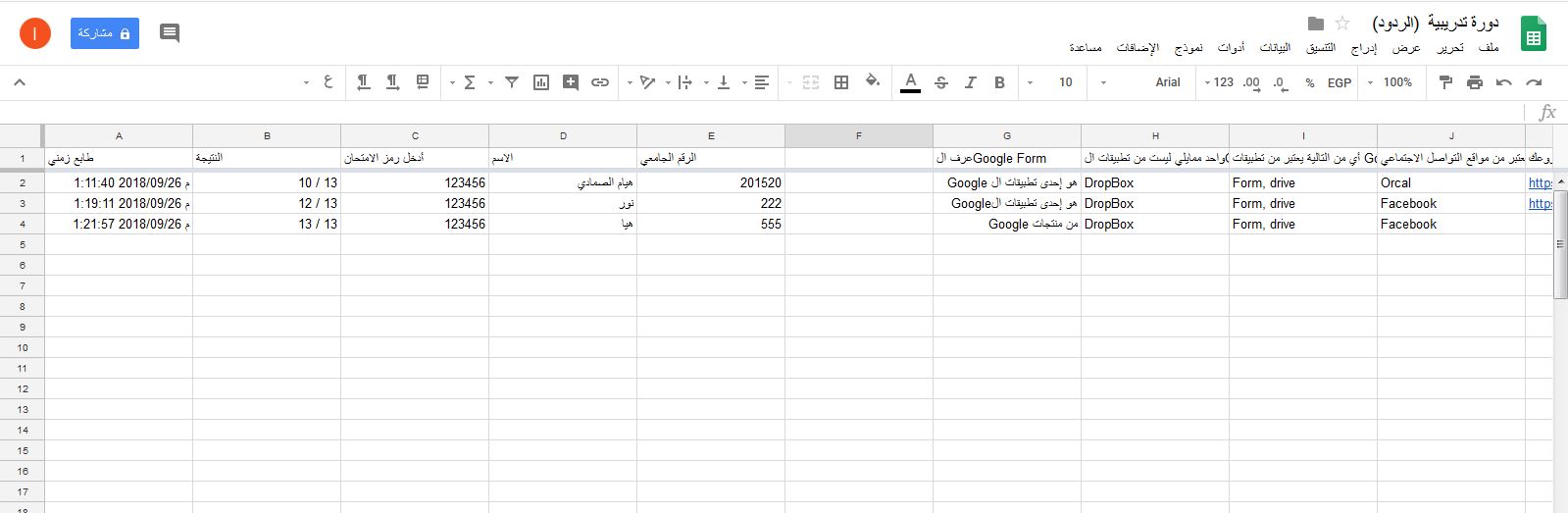 52
جامعة فيلادلفيا  عمادة التطوير والتعلم عن بعد
إستخدام Form من خلال تطبيقات Google
الان بإمكانك تظليل جميع بيانات الامتحان وإظهارها بمخطط بياني وبإمكانك إظهار المخطط البياني بالشكل الذي تريده
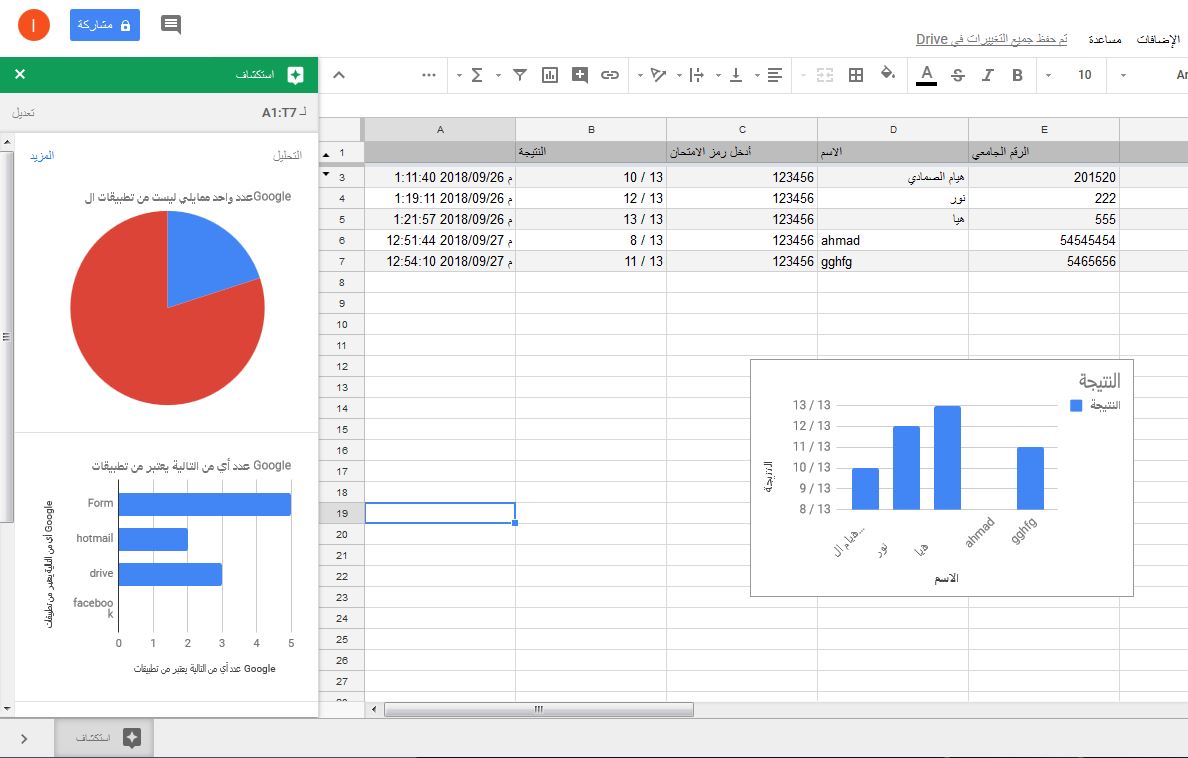 53
جامعة فيلادلفيا  عمادة التطوير والتعلم عن بعد
إستخدام Form من خلال تطبيقات Google
الان بإمكانك تظليل جزء من بيانات الامتحان وإظهارها بمخطط بياني وبإمكانك إظهار المخطط البياني بالشكل الذي تريده
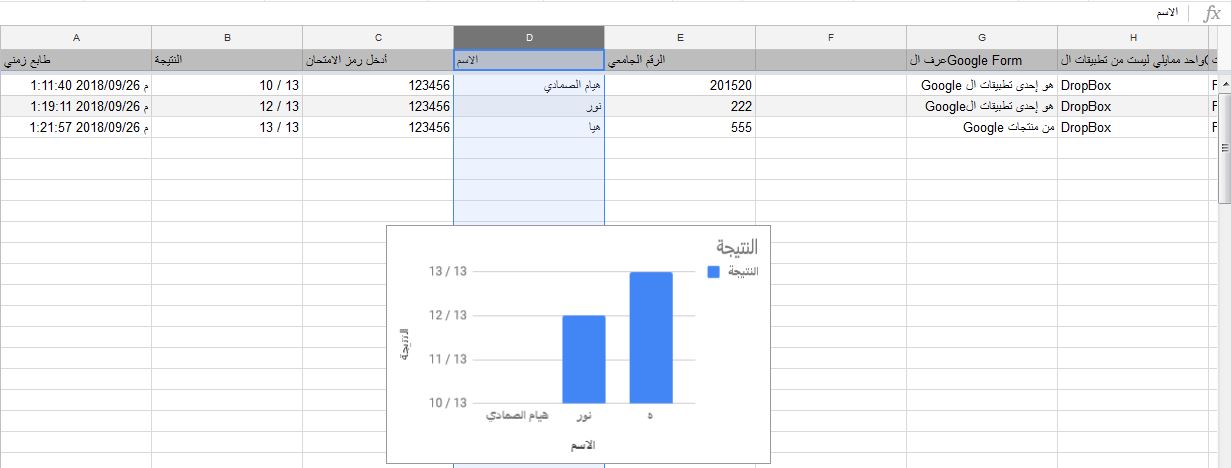 54
جامعة فيلادلفيا  عمادة التطوير والتعلم عن بعد
إستخدام Form من خلال تطبيقات Google
الان بإمكانك تظليل عمود معين والنقر بكسبة يمين يظهر لك العديد من الخيارات ومن خلالها يمكنك إعادة ترتيب السجلات تصاعديا أو تنازليا
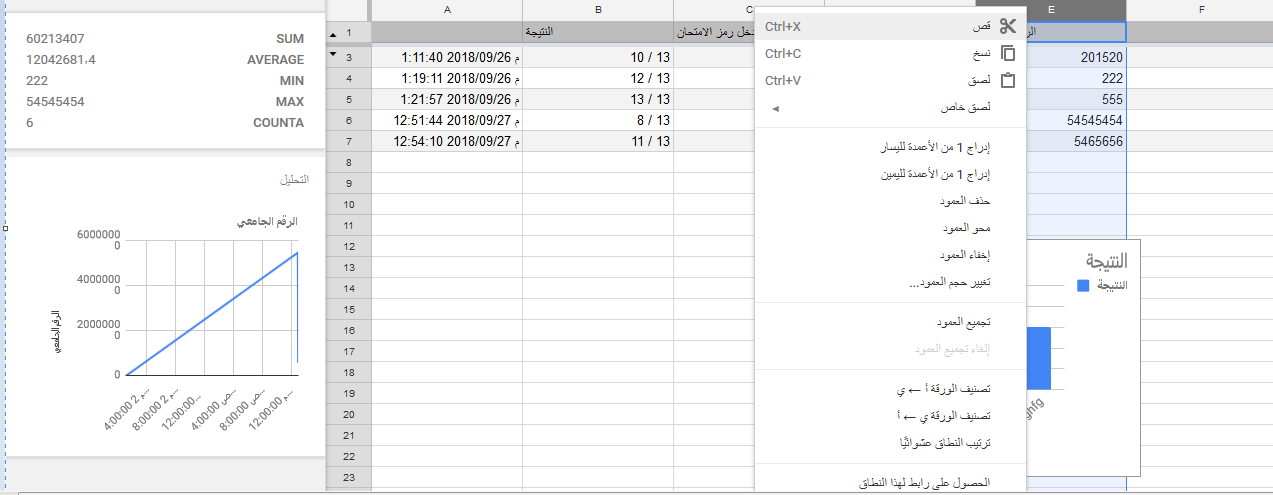 55
جامعة فيلادلفيا  عمادة التطوير والتعلم عن بعد
إستخدام Form من خلال تطبيقات Google
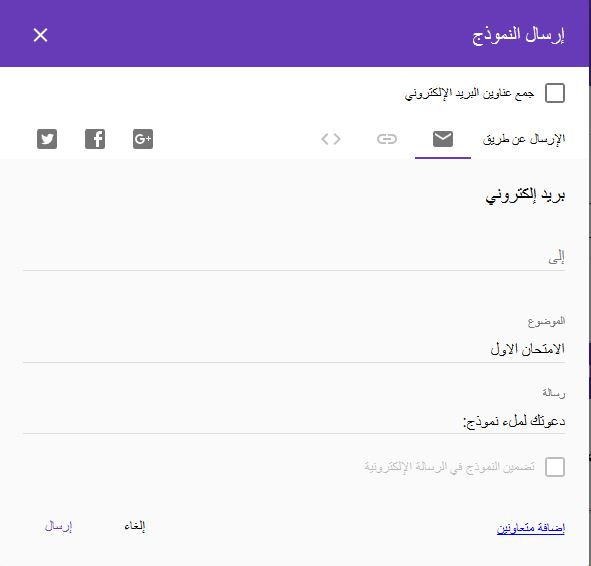 الان بإمكانك إرسال النموذج الذي قمت بتصميمة وذلك بأكثر من طريقة الطريقة التي سوف نقوم بإتباعها هي عن طريق رابط وذلك بالنقر على إشارة الرابط
56
جامعة فيلادلفيا  عمادة التطوير والتعلم عن بعد
إستخدام Form من خلال تطبيقات Google
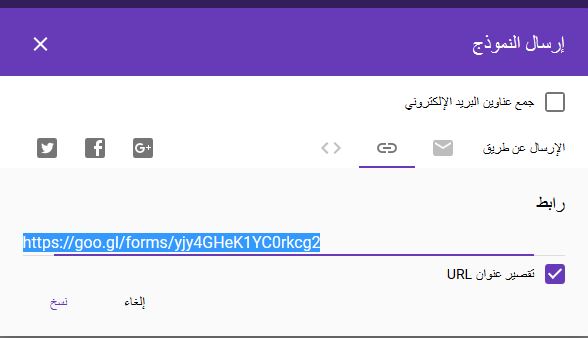 الان نقوم بنسخ الرابط وذلك بالنقر على نسخ
57
جامعة فيلادلفيا  عمادة التطوير والتعلم عن بعد
إستخدام Form من خلال تطبيقات Google
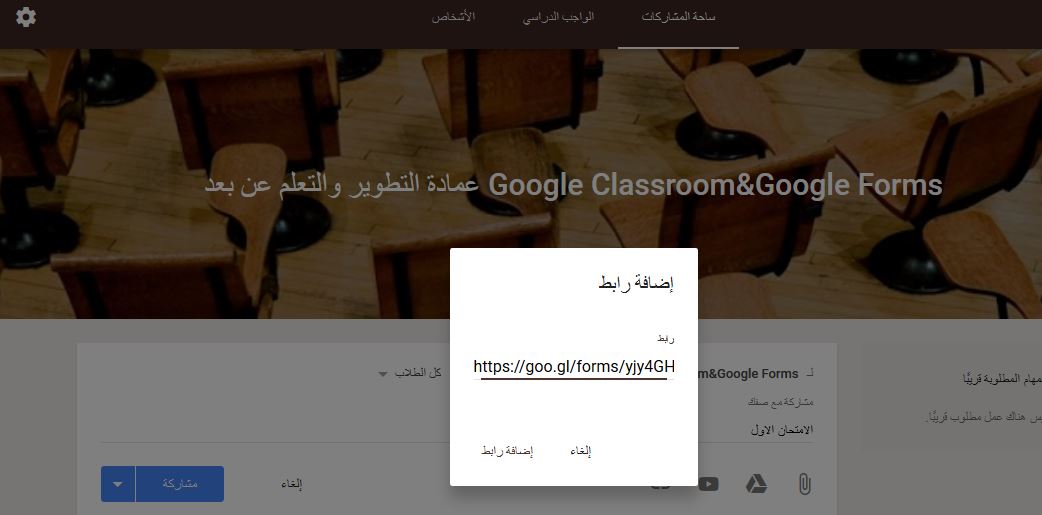 الان نقوم بالذهاب إلى الClass room الذي قمت بإنشائة لصفك سابقا والنقرعلى خيار مشاركة مع صفك ونسخ الرابط هناك
58
جامعة فيلادلفيا  عمادة التطوير والتعلم عن بعد
إستخدام Form من خلال تطبيقات Google
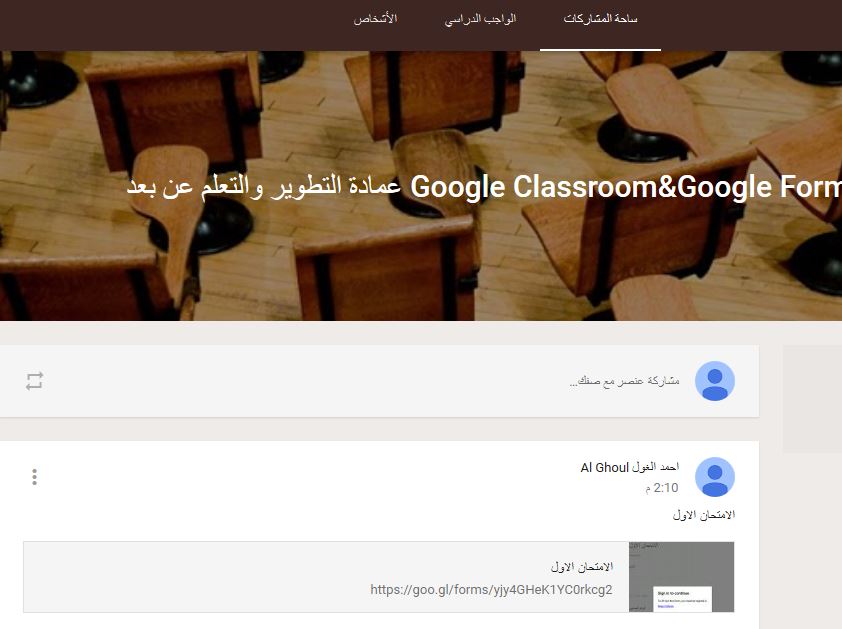 الان في ساحة المشاركات سوف يظهر الامتحان الذي سوف تقوم بمشاركة للطلاب كما في الشكل التالي
59
جامعة فيلادلفيا  عمادة التطوير والتعلم عن بعد
إستخدام Form من خلال تطبيقات Google
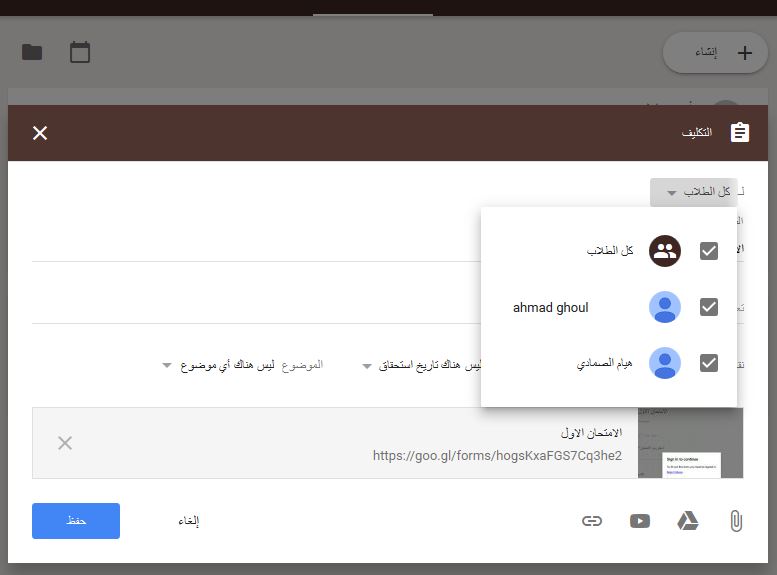 الان من خلال تبويب الواجب الدراسي ثم النقر على خيار إنشاء ثم من خيار التكليف يمكنك مشاركة الامتحان لكافة الطلاب أو كل طالب على حدة
60
جامعة فيلادلفيا  عمادة التطوير والتعلم عن بعد
61
جامعة فيلادلفيا  عمادة التطوير والتعلم عن بعد